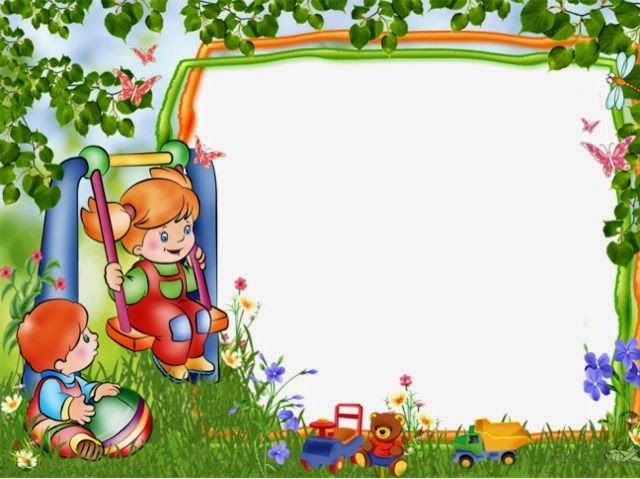 “Así soy yo”
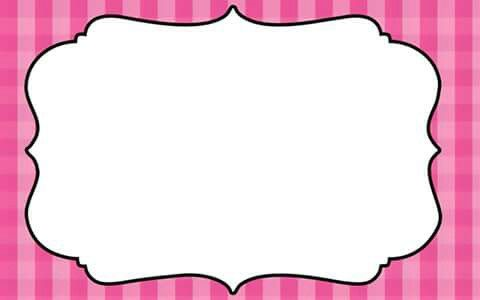 Objetivo de Aprendizaje: 
Reconocer sus principales fortalezas: habilidades, características y destrezas físicas, conocimientos y preferencias.
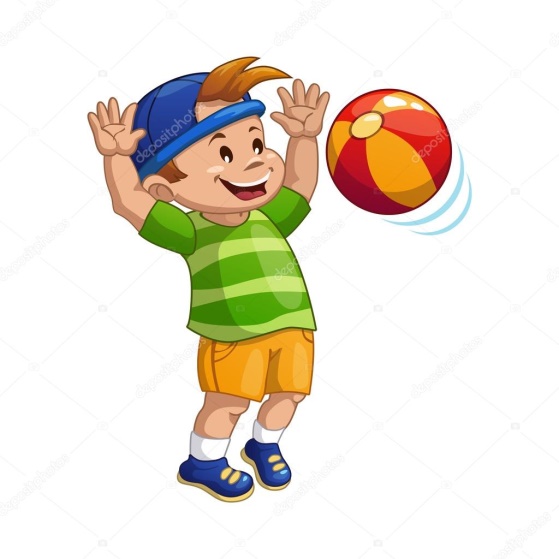 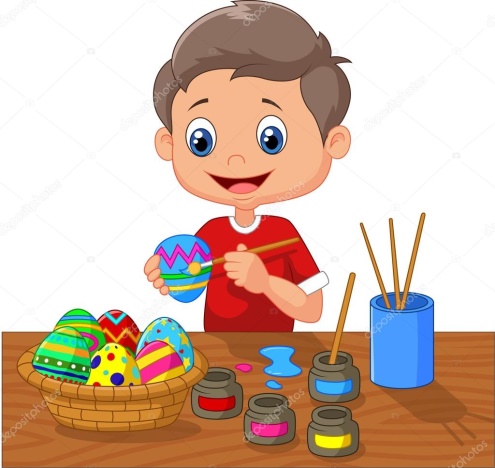 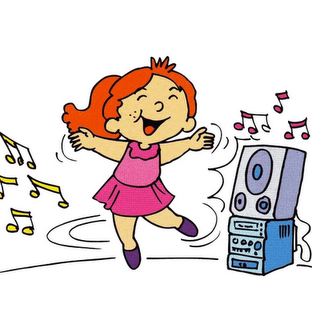 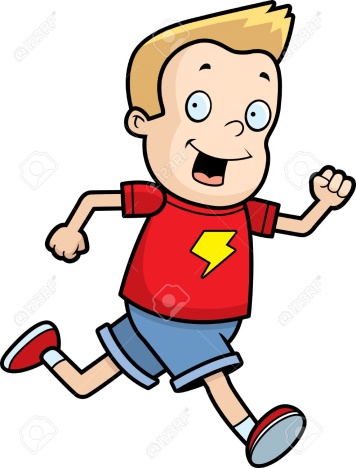 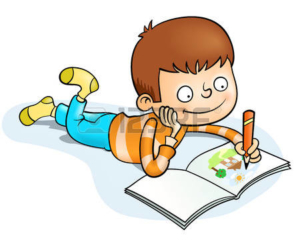 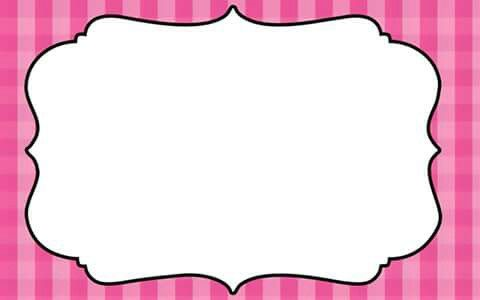 Características físicas:
Mi color de ojos es
Mi color de piel es
Mi estatura es
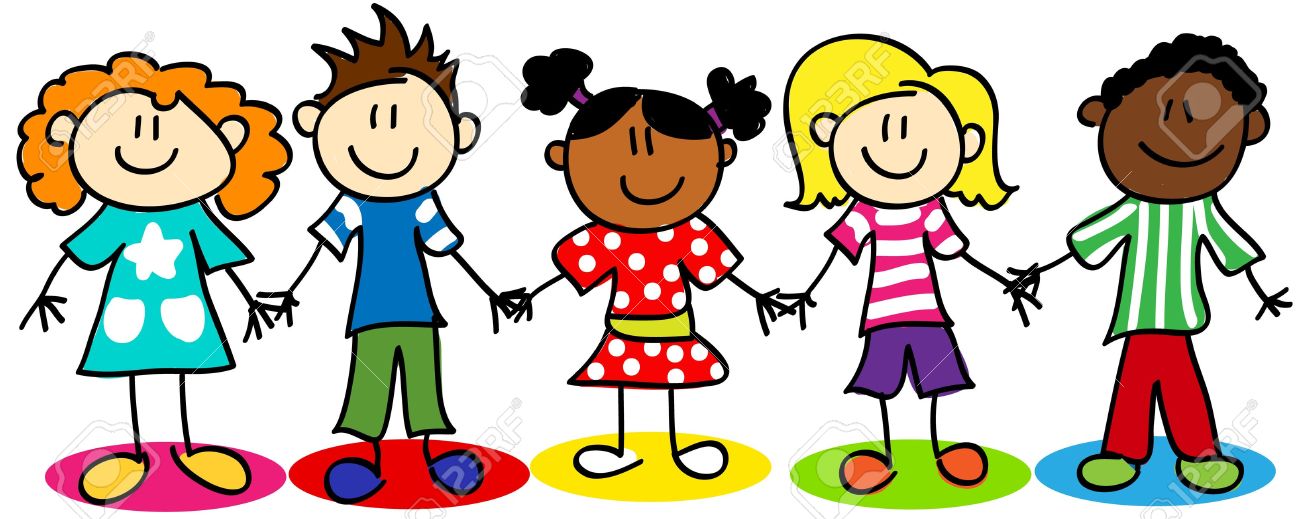 Mi cuerpo es
Mi color de cabello es
¿ Cómo soy?
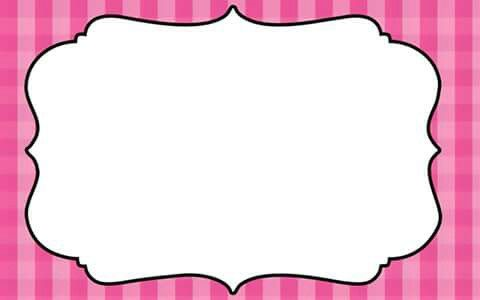 Soy bueno(a) para:
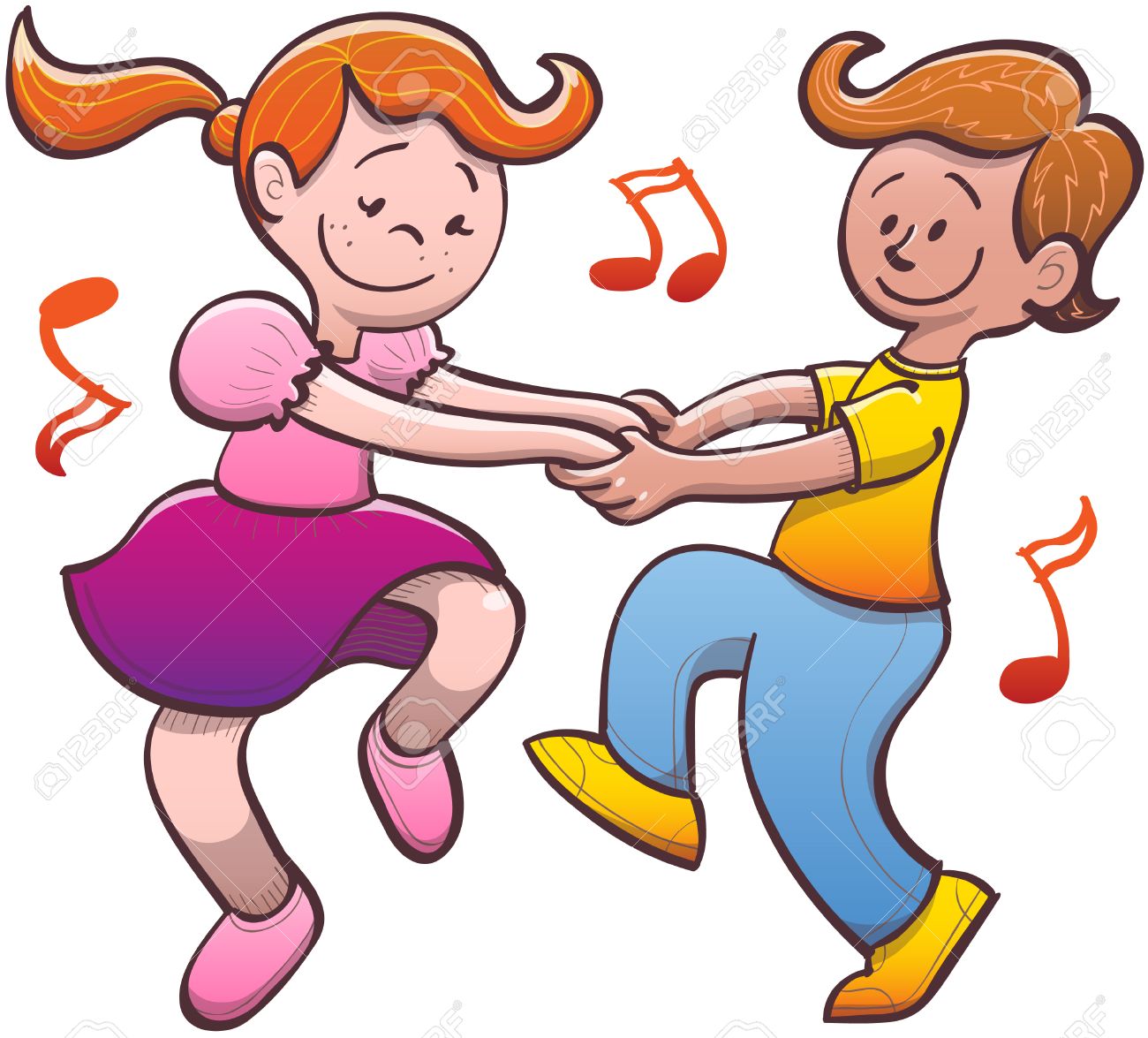 Bailar
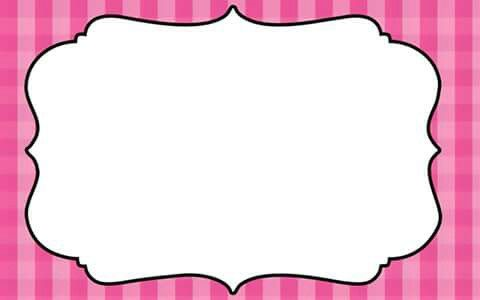 Soy bueno(a) para:
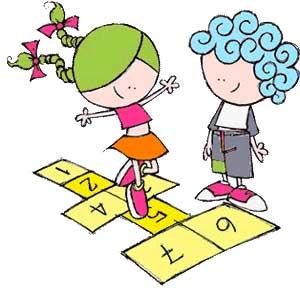 Jugar al luche
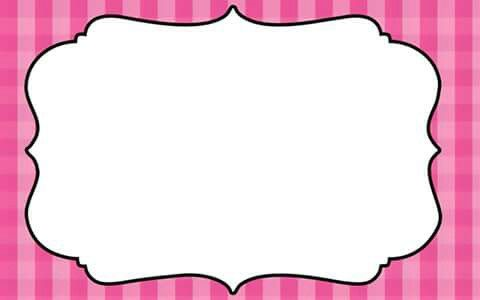 Soy bueno(a) para:
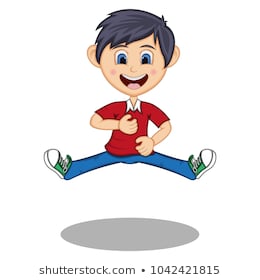 Saltar
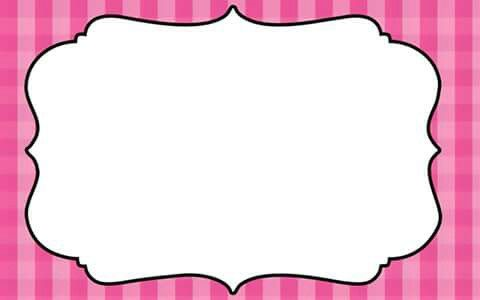 Soy bueno(a) para:
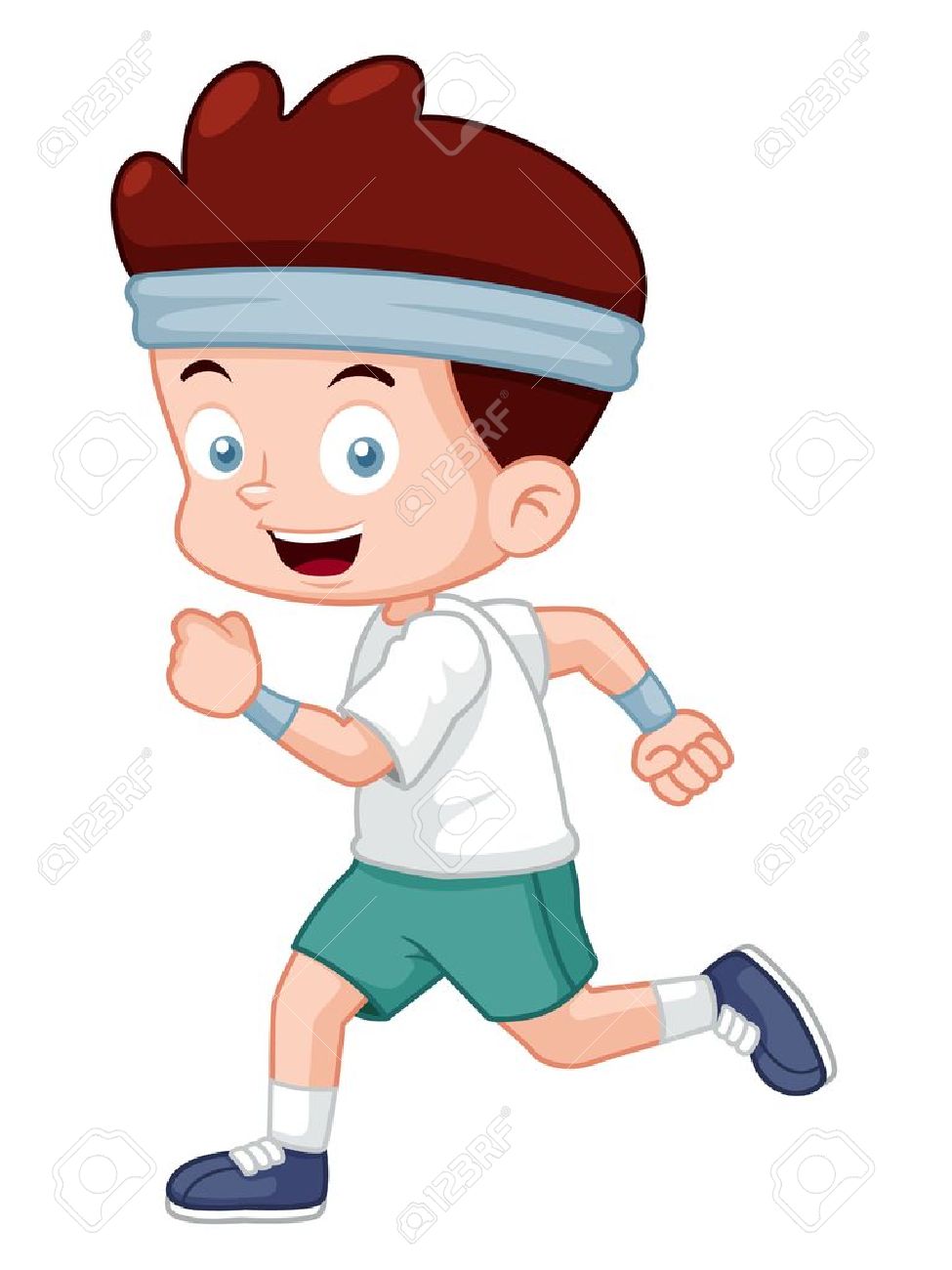 Correr
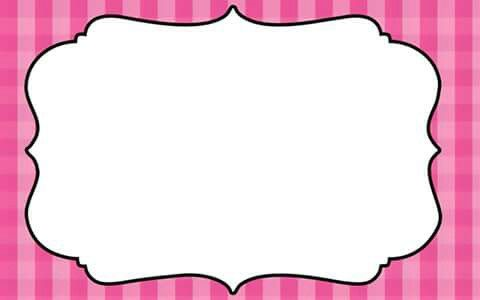 Soy bueno(a) para:
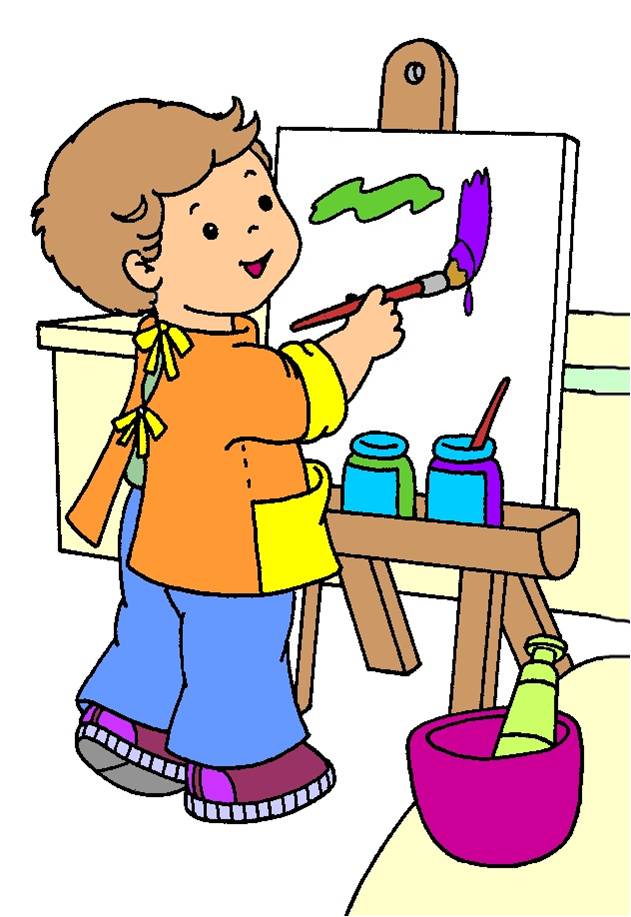 Pintar
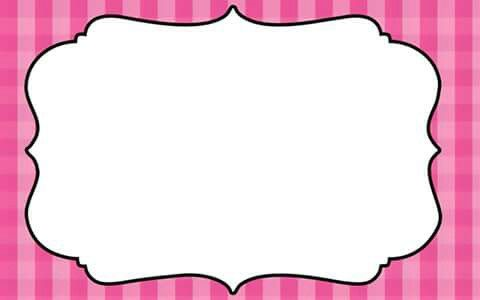 Soy bueno(a) para:
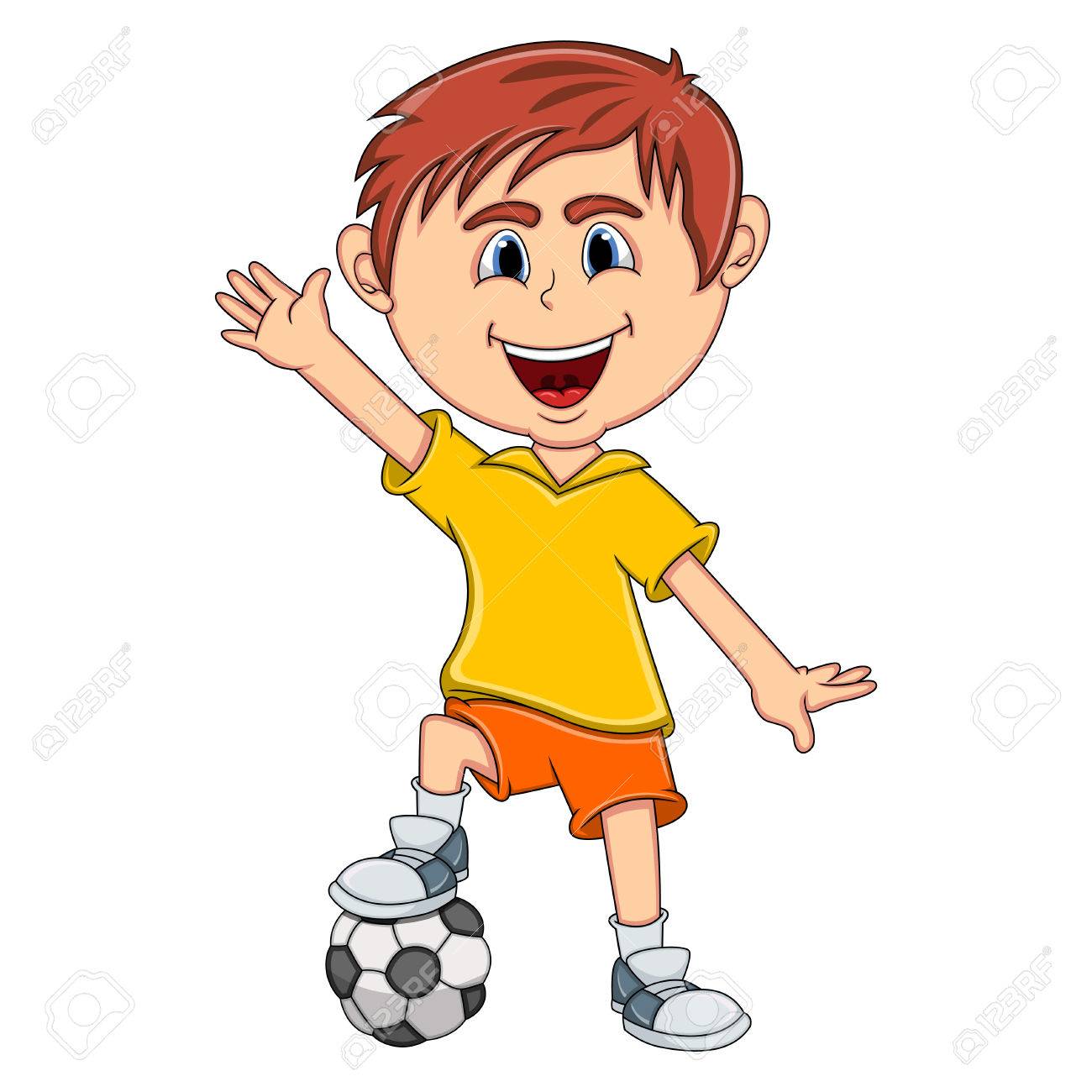 Jugar a la pelota
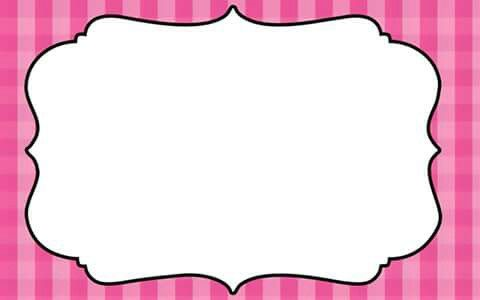 Soy bueno(a) para:
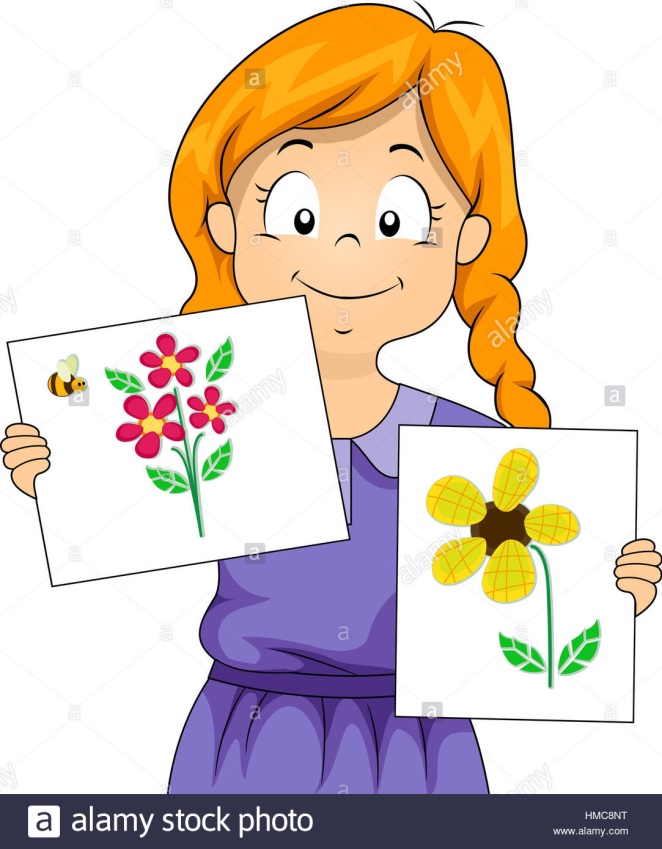 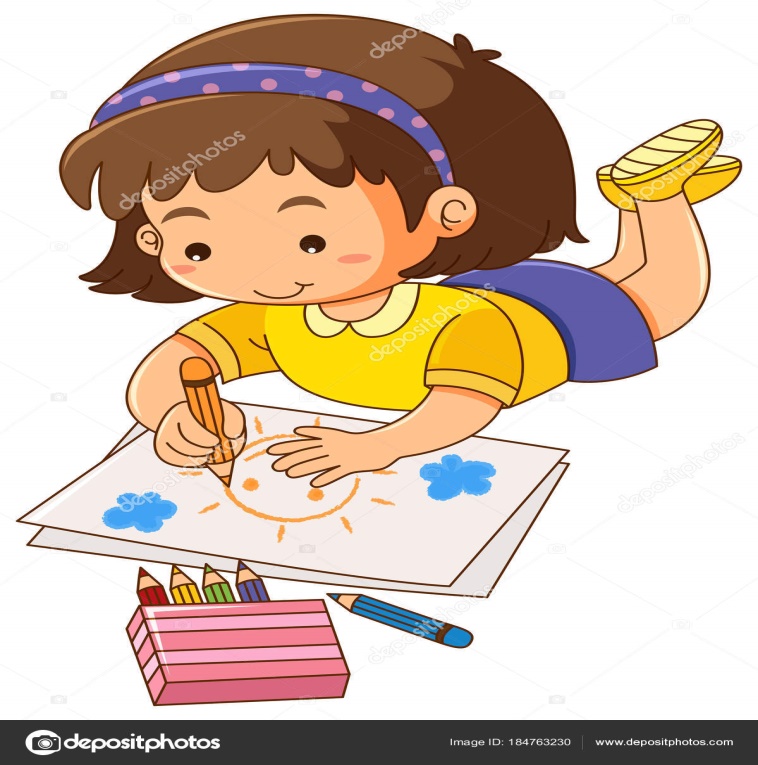 Dibujar
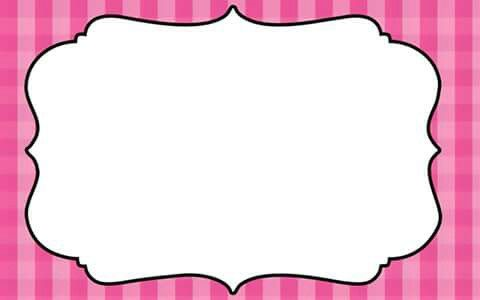 Soy bueno(a) para:
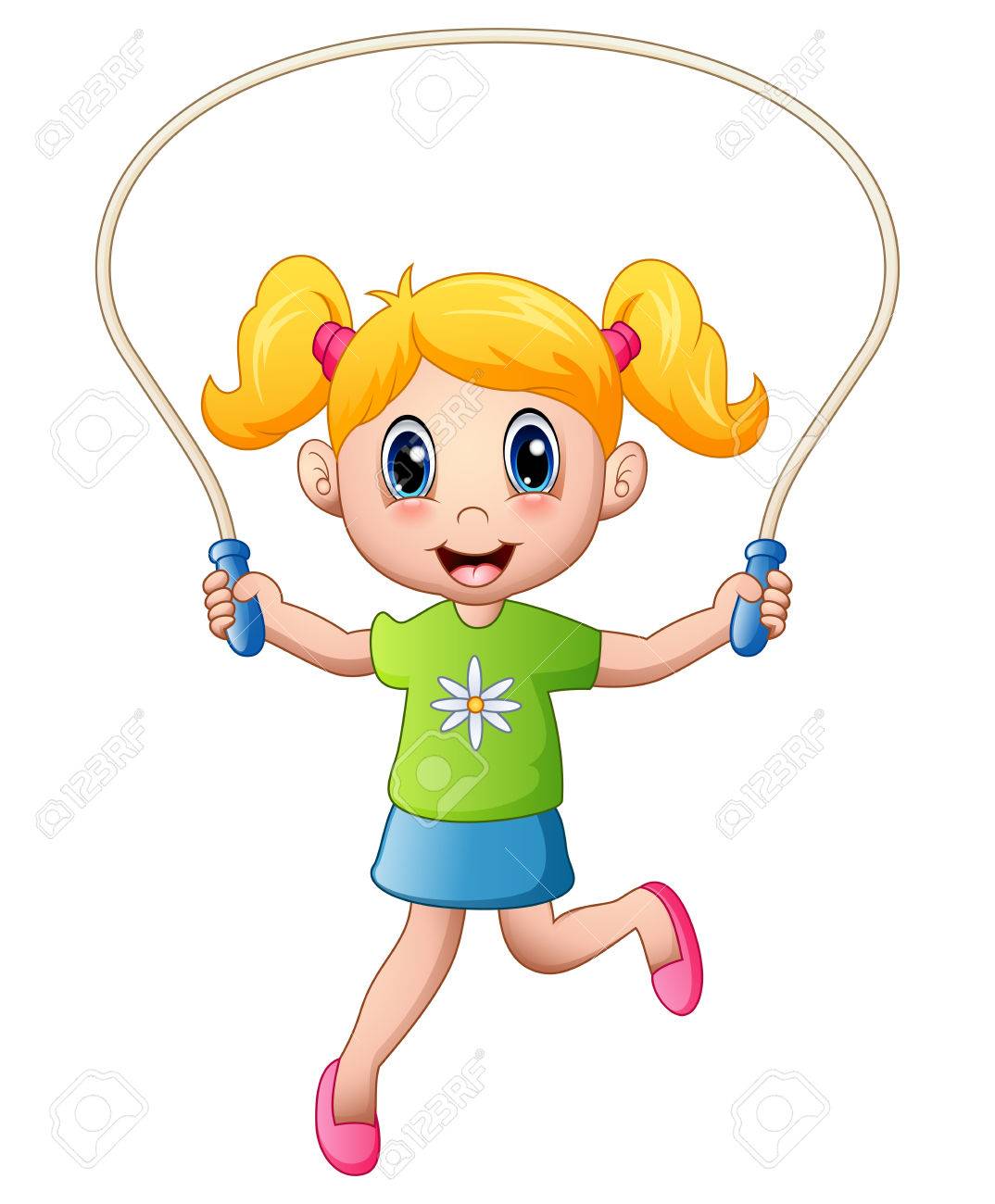 Saltar la cuerda
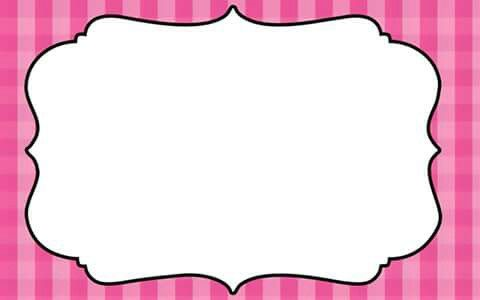 Soy bueno(a) para:
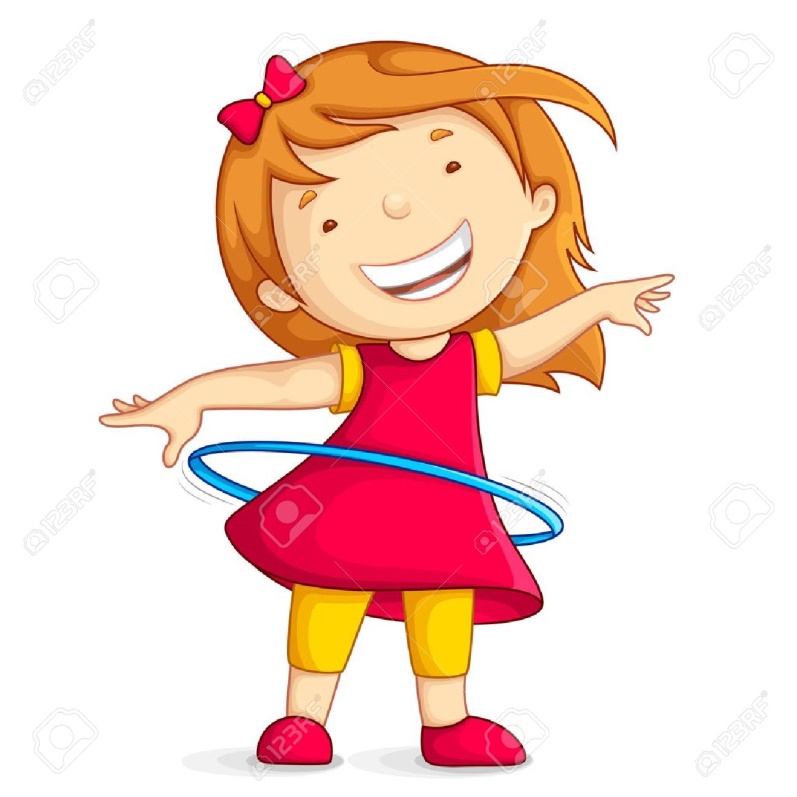 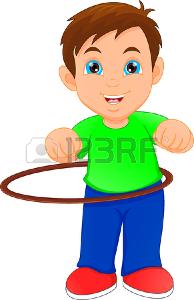 Jugar al ula ula
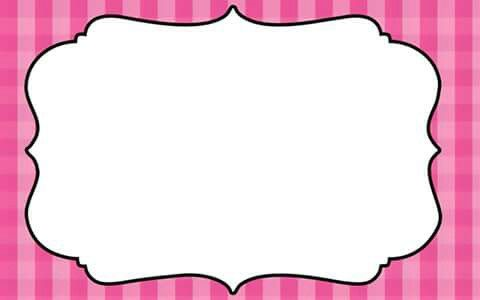 ¿ Cuál es tu preferencia ?
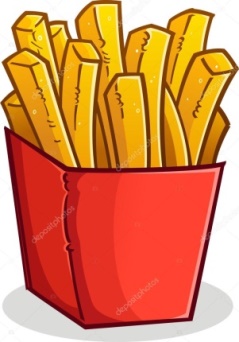 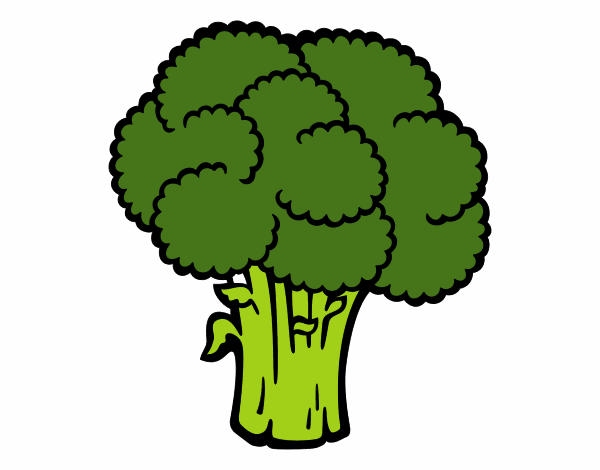 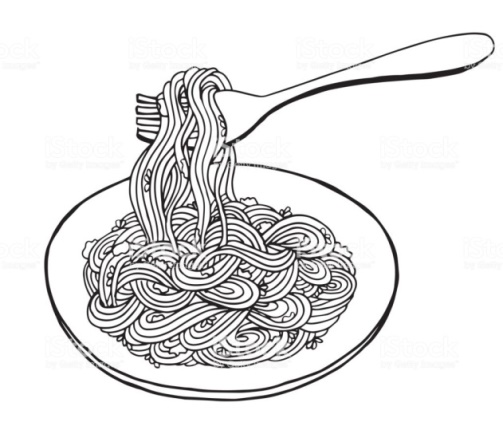 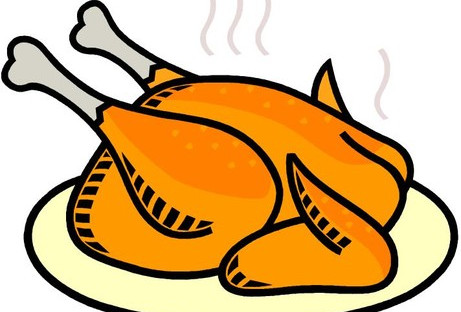 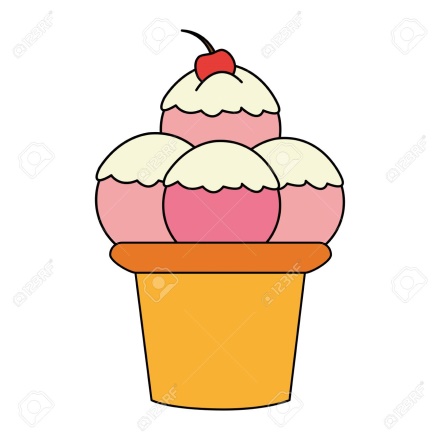 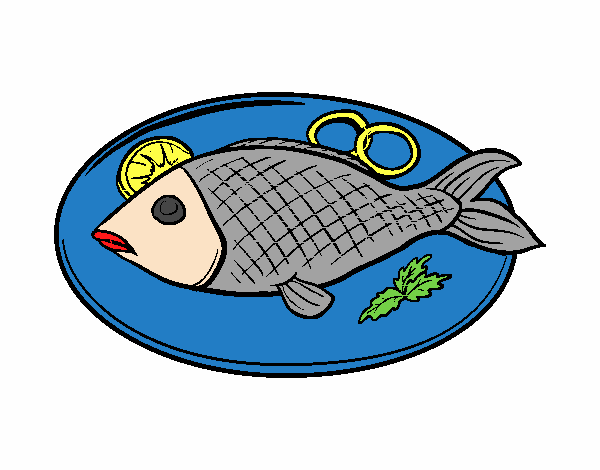 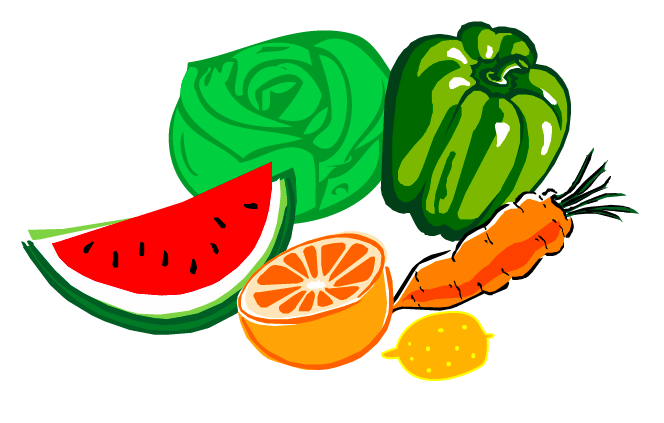 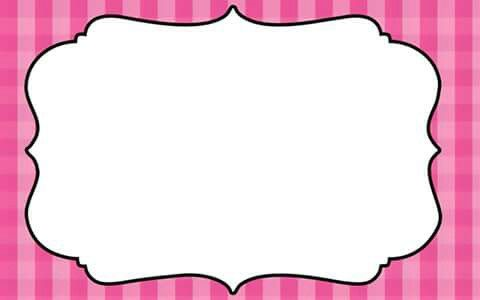 ¿ Cuál es tu preferencia?
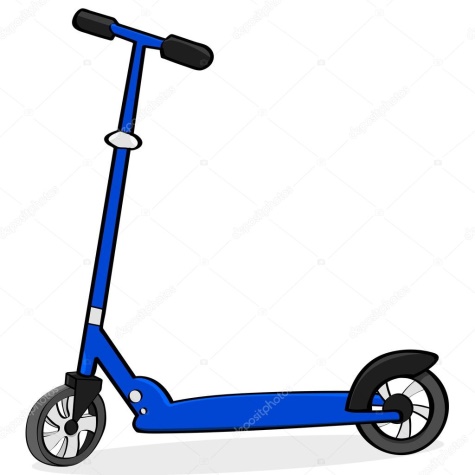 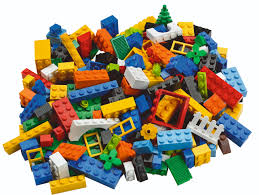 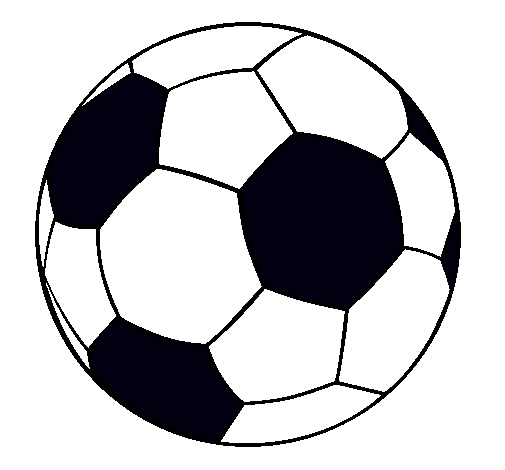 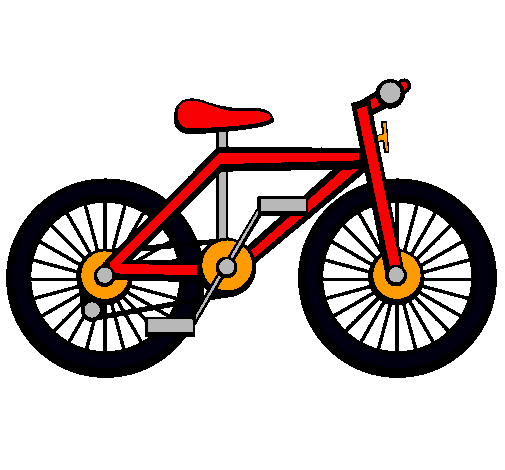 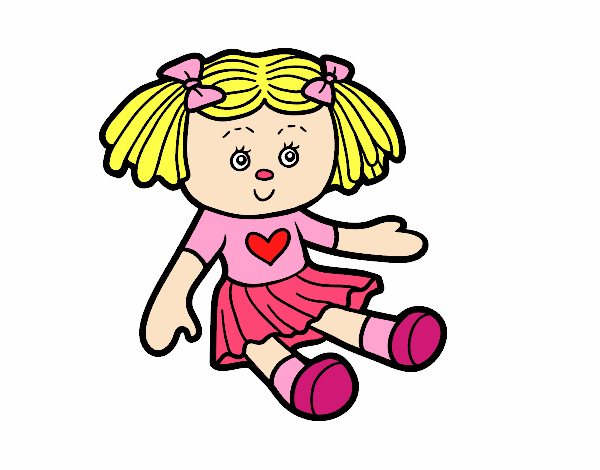 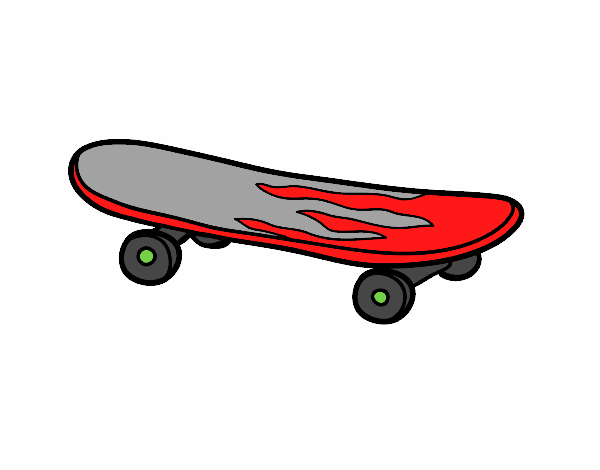